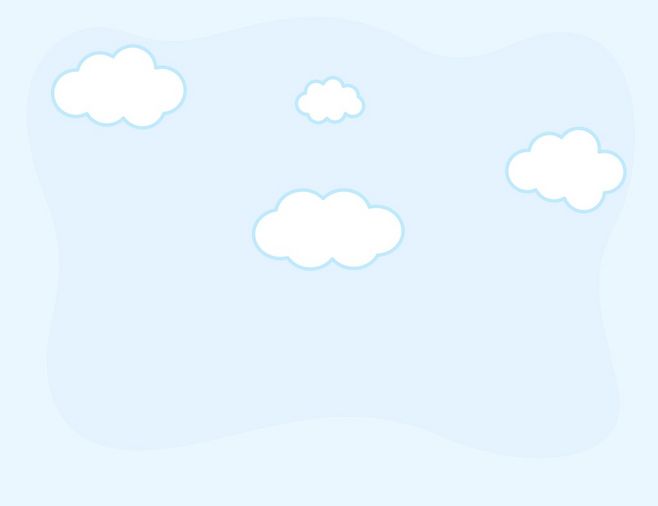 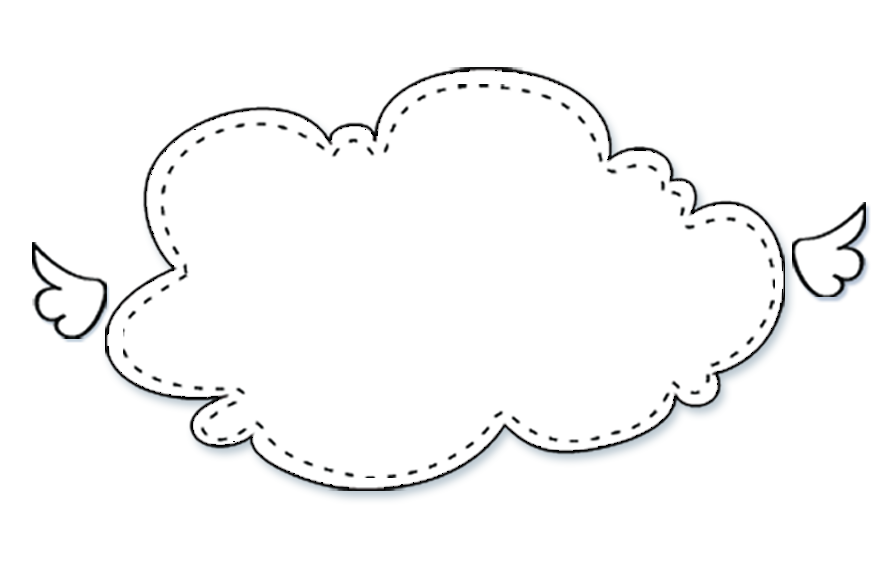 BÀI 4: HÀI KỊCH VÀ 
TRUYỆN CƯỜI
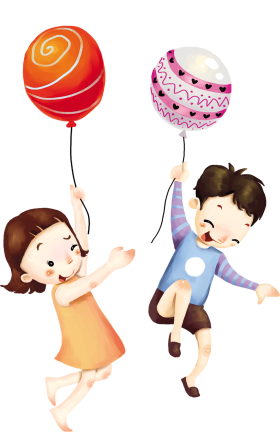 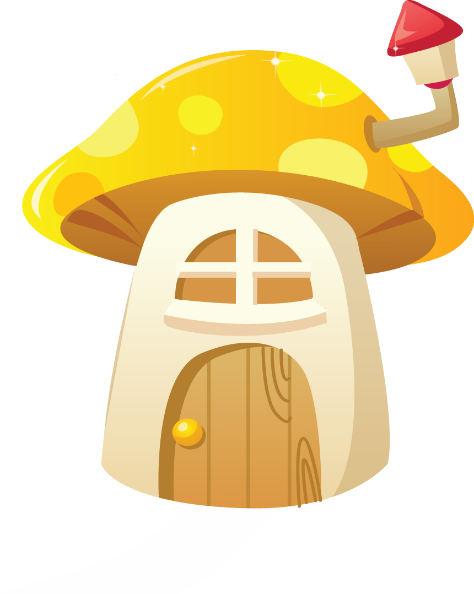 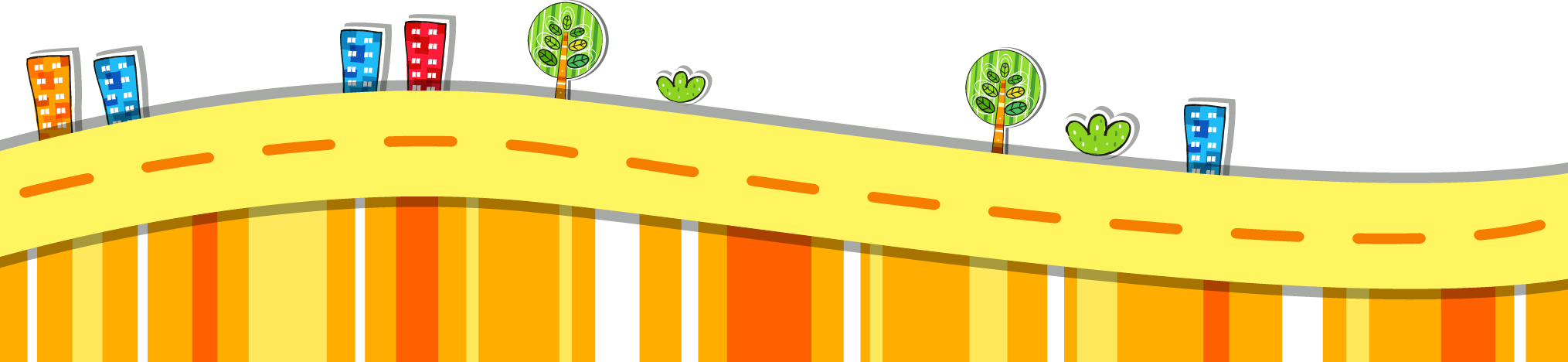 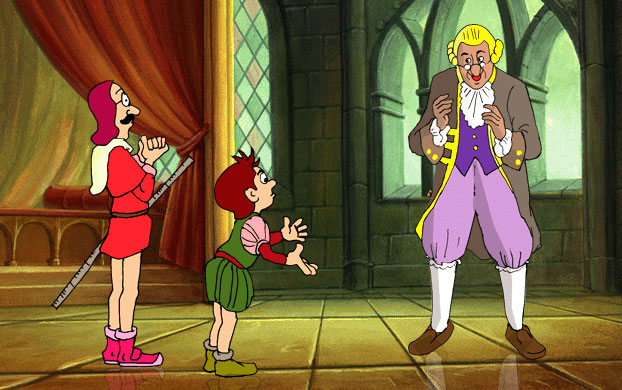 THỰC HÀNH ĐỌC HIỂU 1:
ÔNG GIUỐC-ĐANH MẶC LỄ PHỤC
(Trích: Trưởng giả học làm sang)                    Mô-li-e
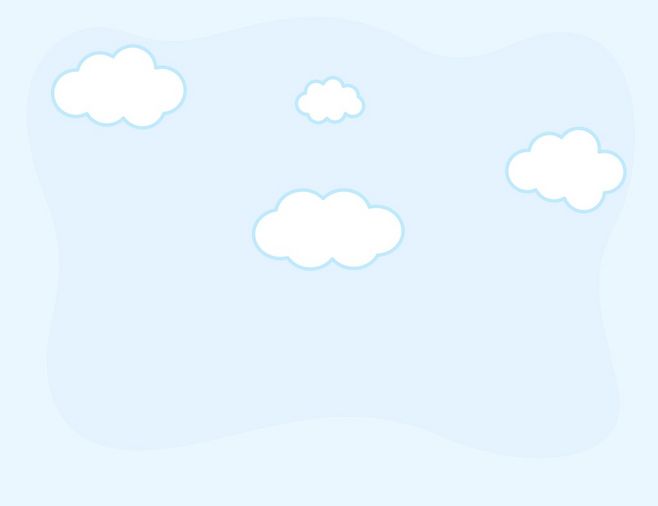 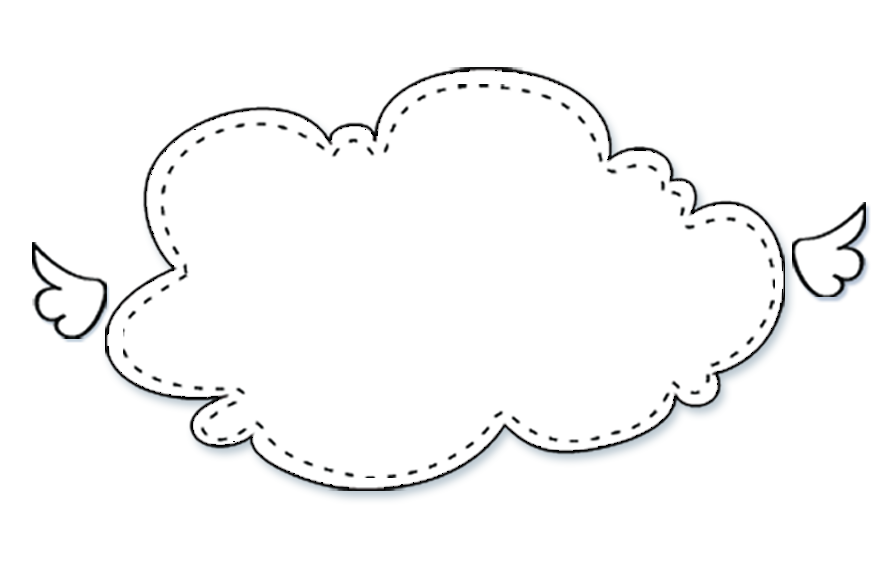 I. Đọc - Tìm hiểu chung
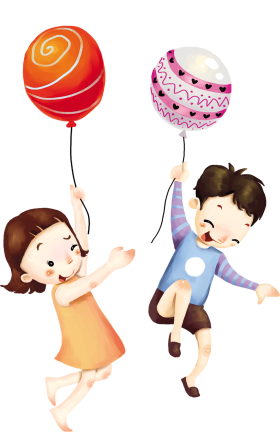 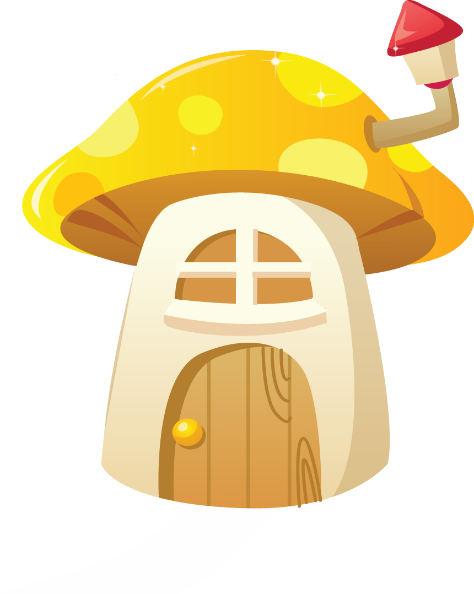 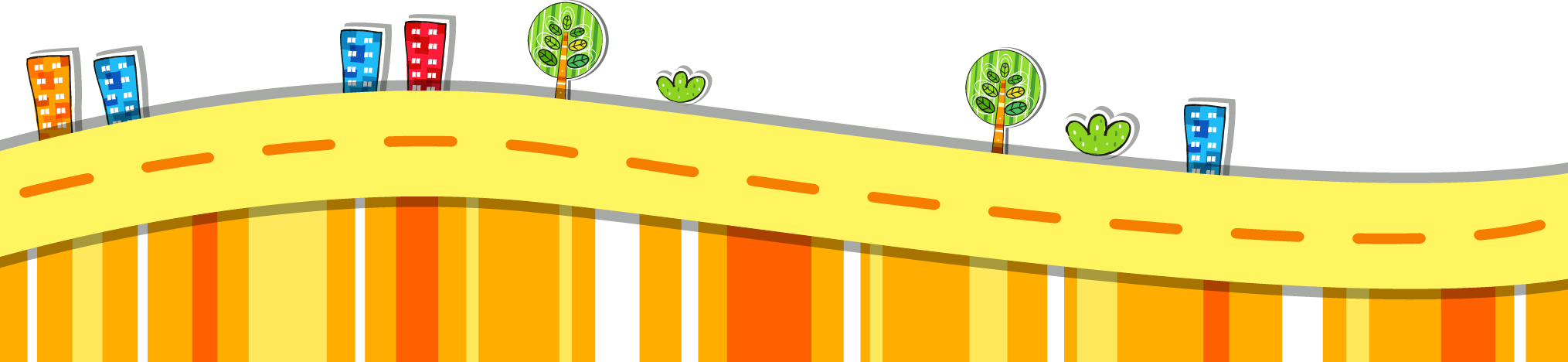 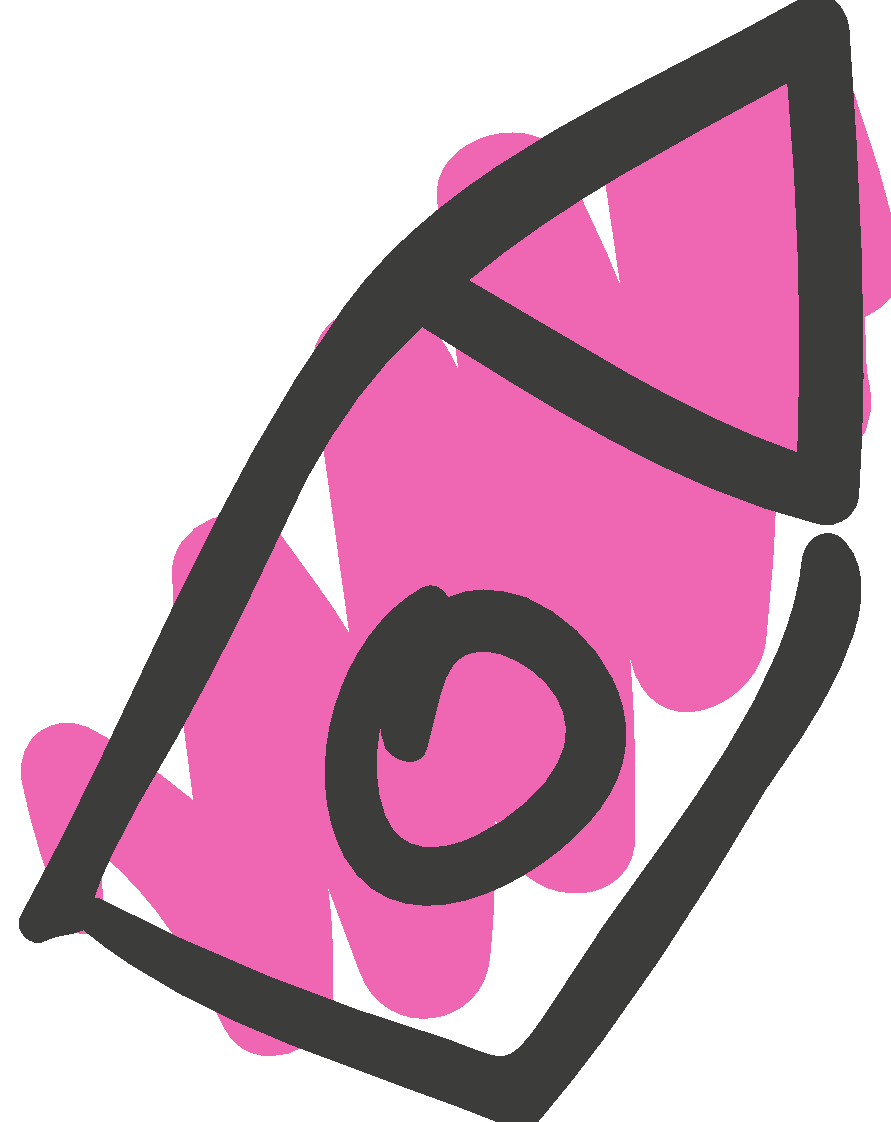 Trình bày những hiểu biết của em về tác giả và tác phẩm
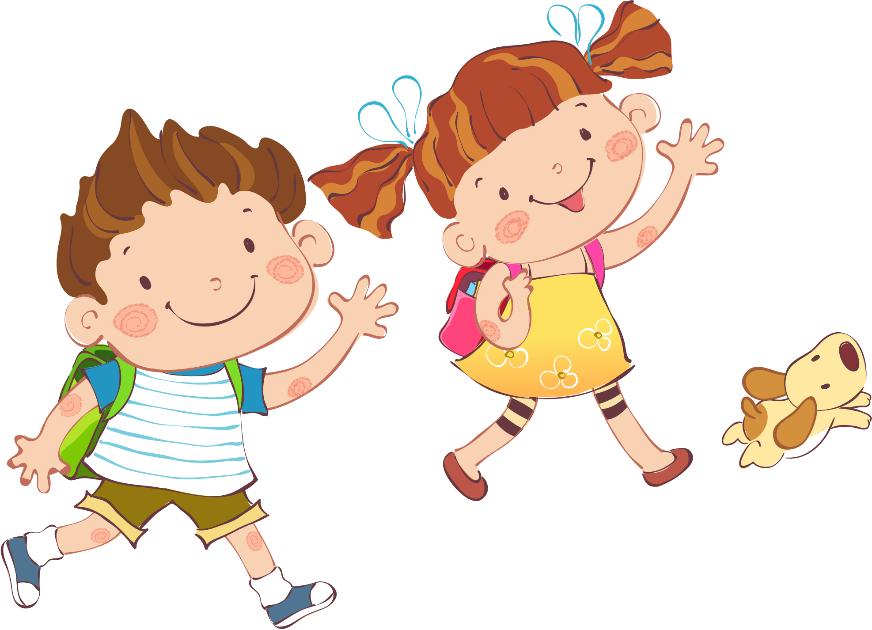 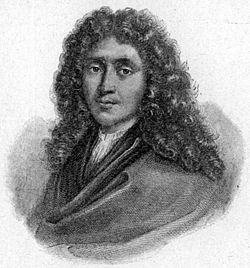 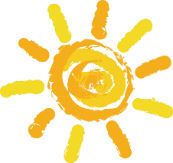 1. Tác giả
Mô-li-e (1622 -1673) nhà soạn kịch nổi tiếng người Pháp.
MÔ-LI-E (1622-1673)
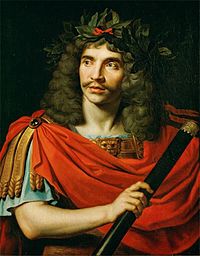 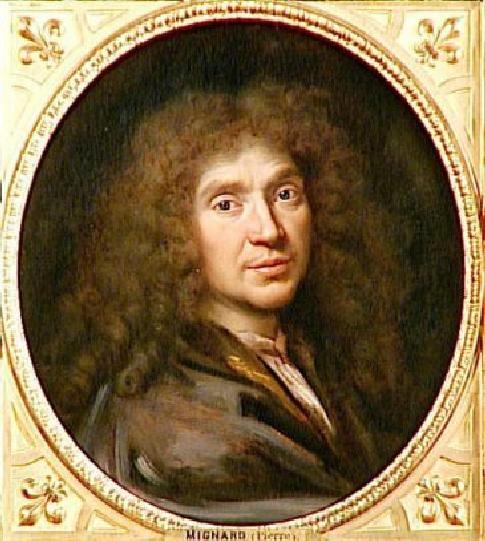 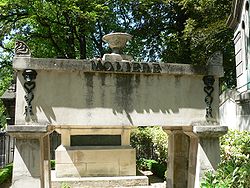 CÁC VỞ KỊCH NỔI TIẾNG CỦA MÔ-LI-E
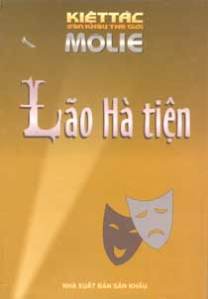 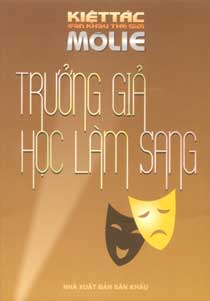 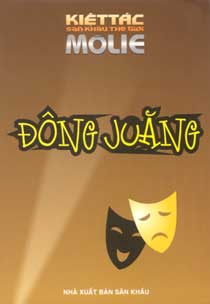 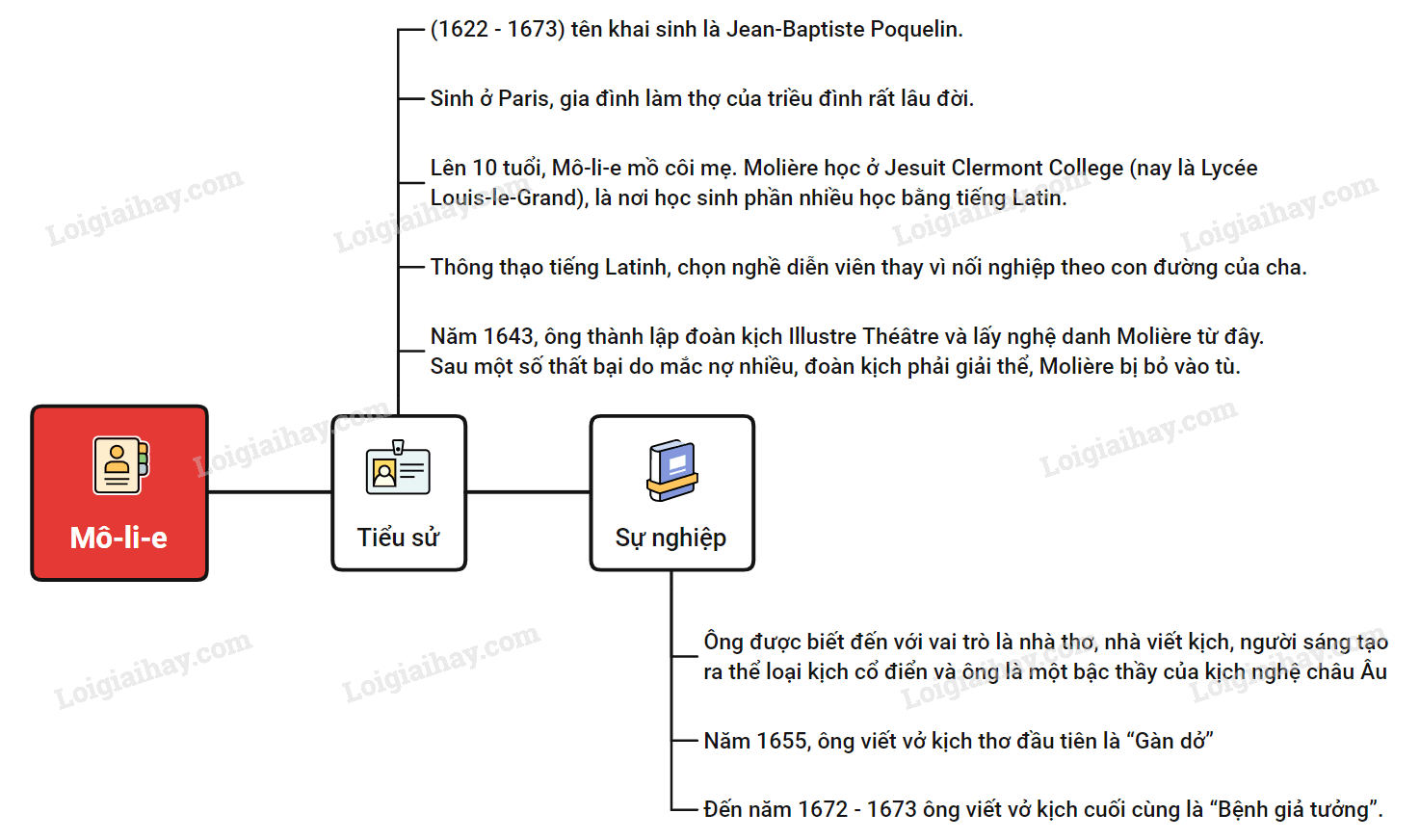 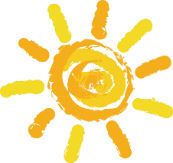 2. Tác phẩm
a. Vở kịch “Trưởng giả học làm sang”
Sơ đồ bố cục hài kịch “Trưởng giả học làm sang”
Hồi 1
Hồi 2
Hồi 3
Hồi 4
Hồi 5
Lớp 1
Lớp 2
Lớp 3
Lớp 4
Lớp 5
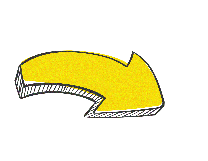 “ Ông Giuốc - đanh mặc lễ phục.”
Tóm tắt vở hài kịch Trưởng giả học làm sang
Vở kịch gồm 5 hồi có xen những màn ca vũ nên gọi là khúc hài kịch. Ông Giuốc-đanh – nhân vật chính – tuổi ngoài 40, là 1 người giàu có nhờ bố mẹ ngày trước làm nghề buôn dạ nên muốn trở thành nhà quý tộc, bước chân vào giới thượng lưu. Tuy dốt nát nhưng ông muốn học đòi những người cao sang nên thuê thầy về dạy đủ tất cả các môn âm nhạc, kiếm thuật, triết lí và tìm cách thay đổi cả lối ăn mặc. Ông ngớ ngẩn để cho bọn họ lừa bịp dễ dàng. Ông từ chối gả con gái Luyxin cho Clê-ông chỉ vì chàng không phải quý tộc. Cuối cùng, nhờ mưu mẹo của đầy tớ Cô-vi-ên, Clê-ông cải trang làm hoàng tử Thổ Nhĩ Kì đến hỏi cưới và được ông chấp nhận ngay.
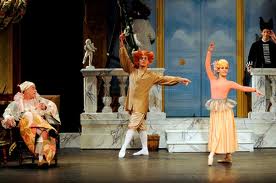 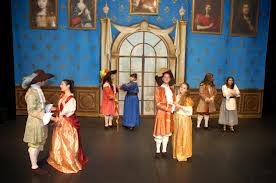 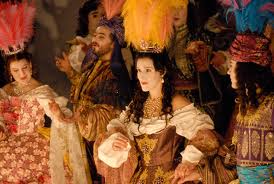 Những màn kịch xen ca vũ
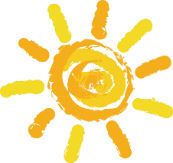 b. Đoạn trích “Ông Giuốc-đanh mặc lễ phục”
- Xuất xứ: Trích cảnh 5 hồi 2 của vở kịch “Trưởng giả học làm sang”
- Đọc, tóm tắt, chú thích
- PTBĐ: Tự sự + miêu tả, biểu cảm.
- Thể loại: Hài kịch
- Bố cục: 2 phần:
Cảnh 1: Ông Giuốc-đanh và bác phó may
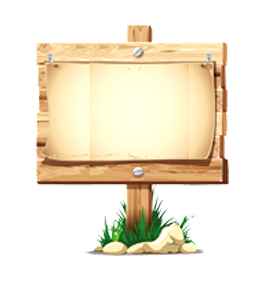 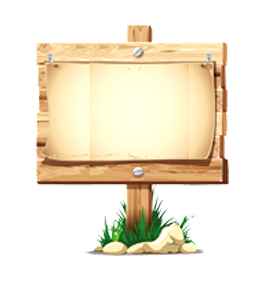 Bố     cục
Cảnh 2: Ông Giuốc-đanh và 4 thợ phụ
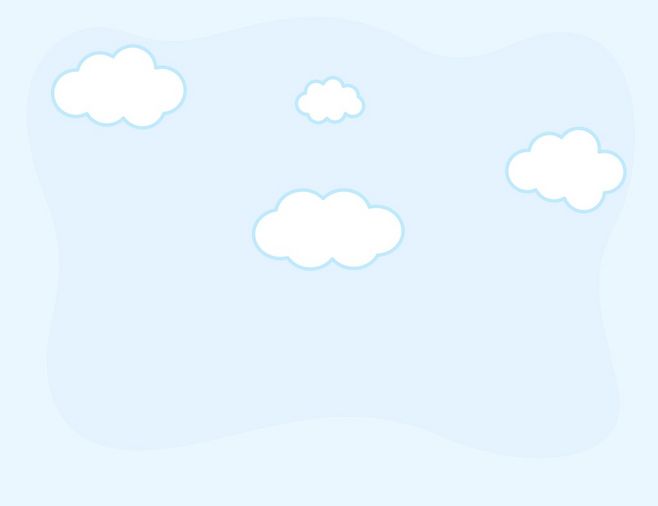 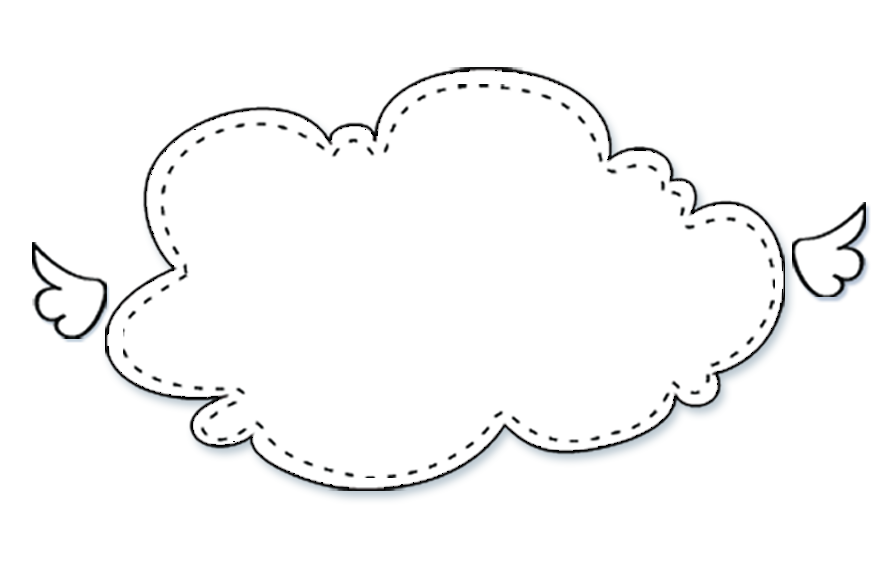 II. Đọc - tìm hiểu chi tiết:
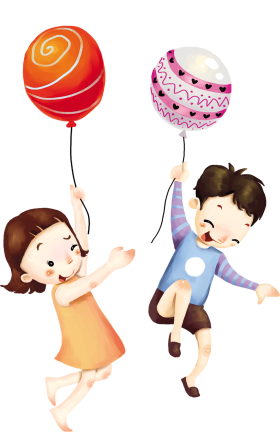 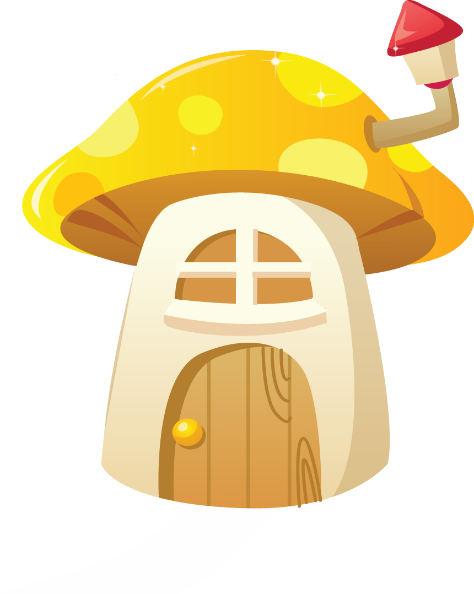 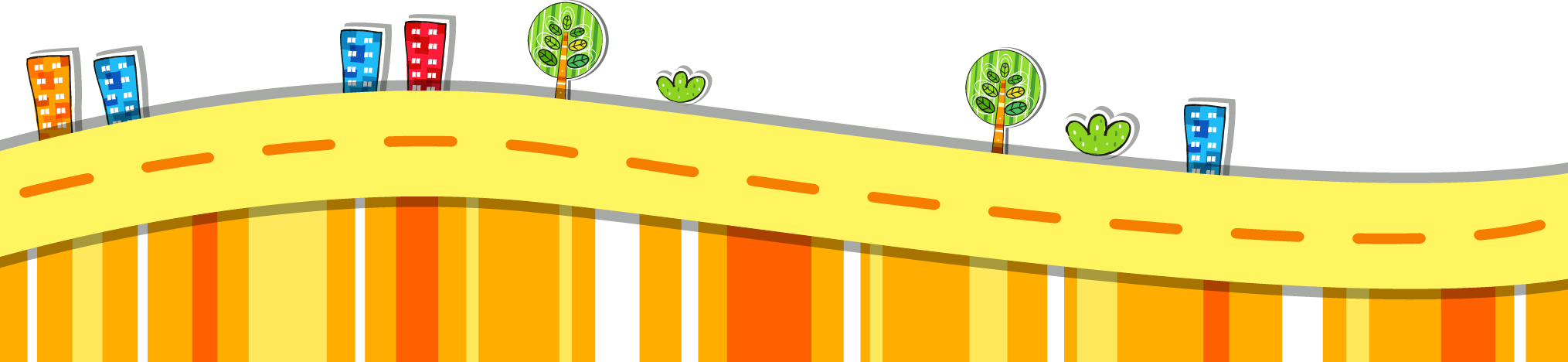 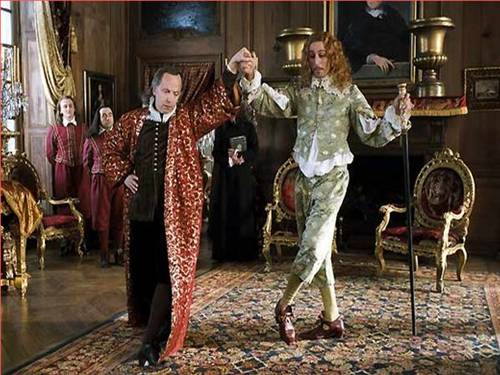 1. Ông Giuốc-đanh trước khi mặc lễ phục
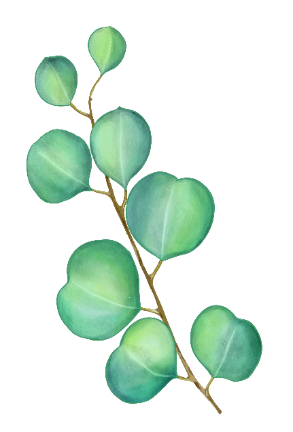 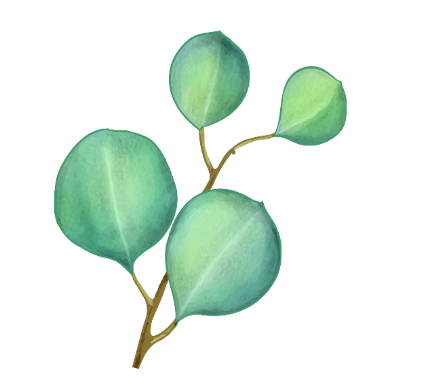 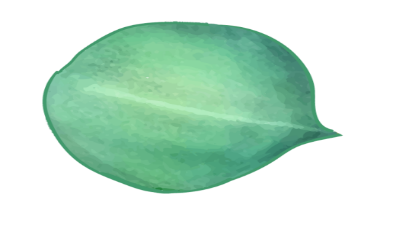 Một gã tài sản giàu có liên tiếp bị bác phó may “xỏ mũi”: Đôi giày và đôi tất cỡ nhỏ (bớt tiền); áo hoa may ngược (may hỏng); bớt vải may áo trước mặt ông ta
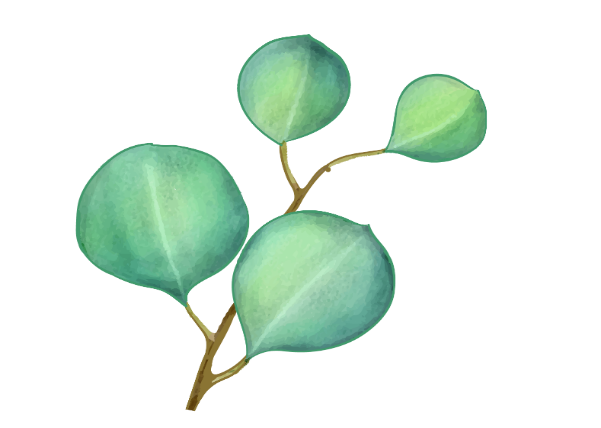 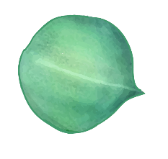 Yếu tố hài được xây dựng trên cơ sở “Cái trái tự nhiên”
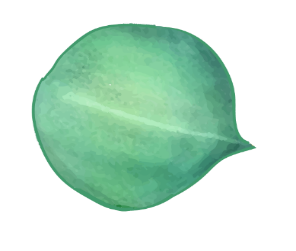 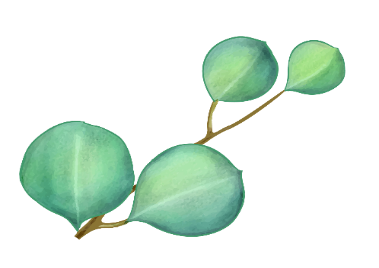 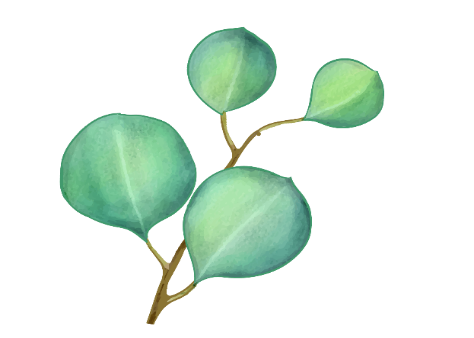 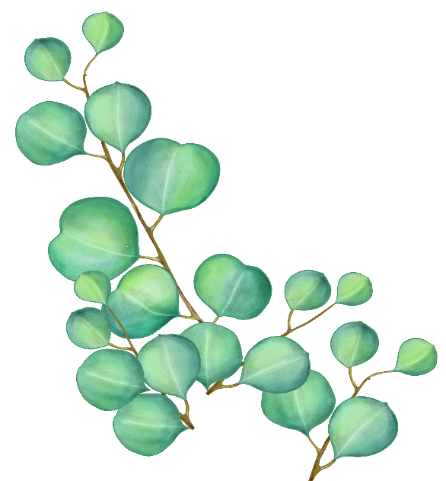 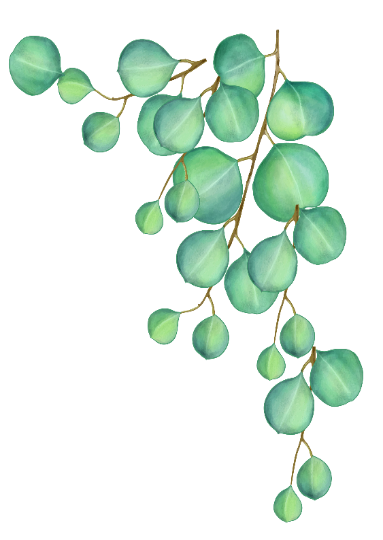 Bản chất là trưởng giả ngu dốt nhưng cố tình muốn trở thành tầng lớp quý tộc
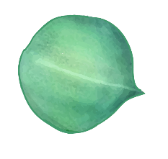 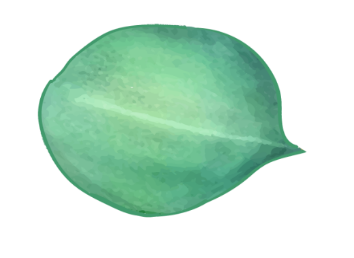 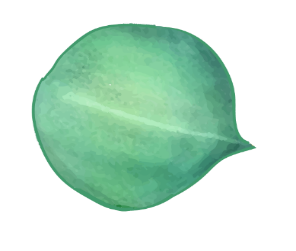 2. ÔNG GIUỐC-ĐANH SAU KHI  MẶC LỄ PHỤC
Bẩm ông lớn
Thưởng tiền…
Lại thưởng tiền…
Bẩm cụ lớn
Bẩm đức ông
Đây nữa, thưởng tiếp
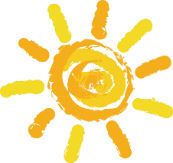 => Ngu dốt, chỉ vì thói học đòi làm sang mà bị bác phó may và mấy tay thợ phụ lợi dụng để kiếm chác.
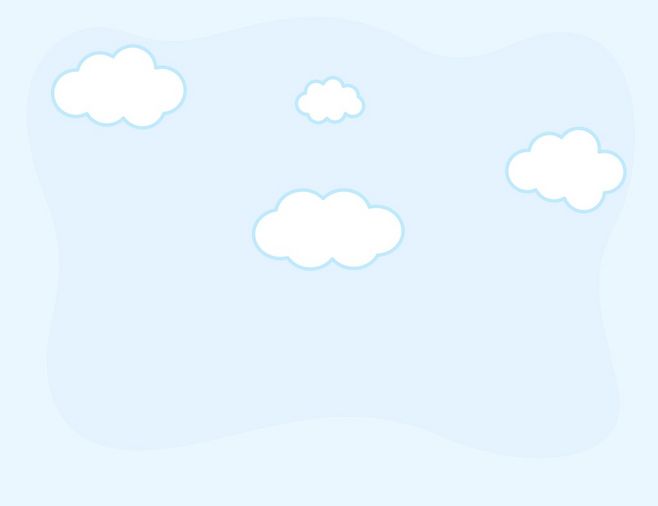 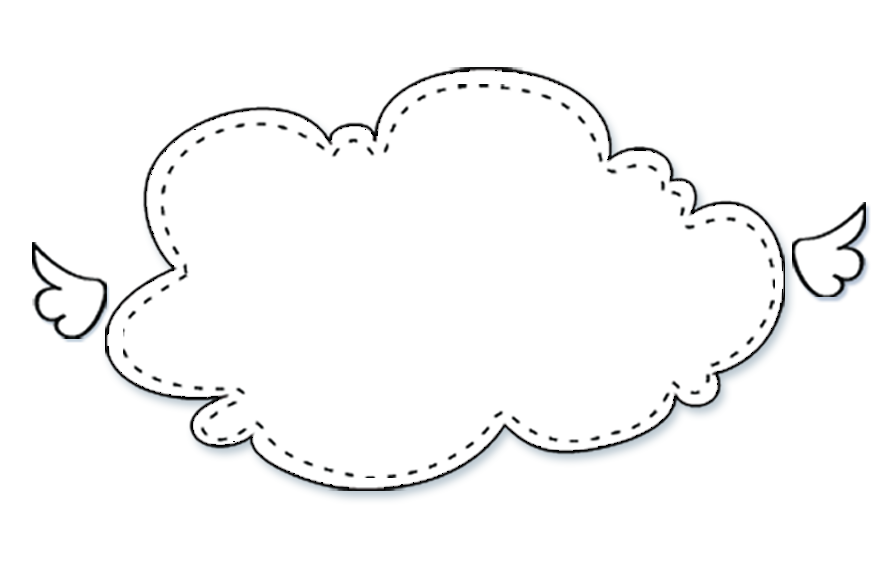 III. Tổng kết
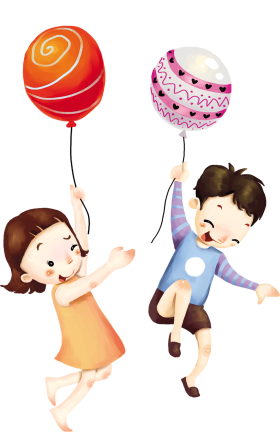 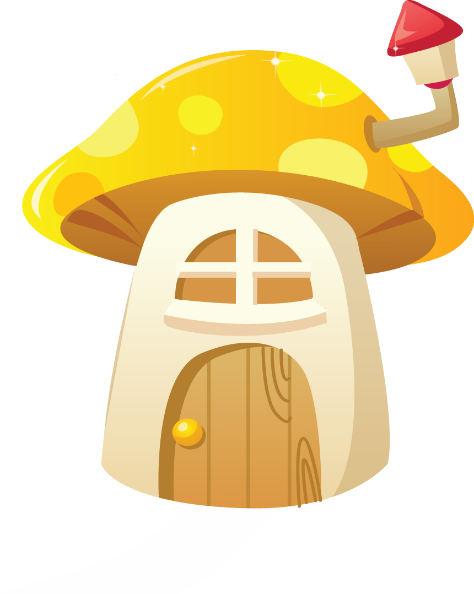 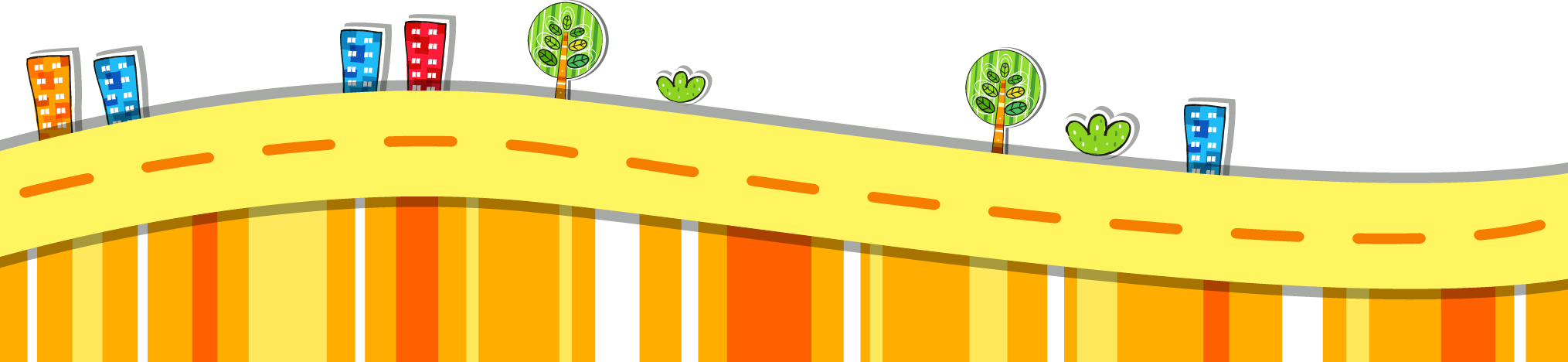 Lời thoại chân thực, sinh động.
Ngôn ngữ trào phúng, mỉa mai, đả kích, phê phán.
Nghệ thuật tăng cấp.
Nghệ thuật
1
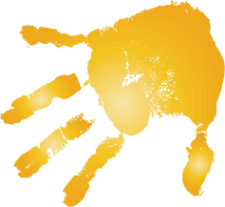 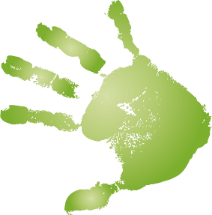 2
Kể về việc ông Giuốc-đanh muốn thay đổi cách ăn mặc, tác giả phê phán thói học đòi cao sang của tầng lớp trưởng giả.
Nội dung, ý nghĩa
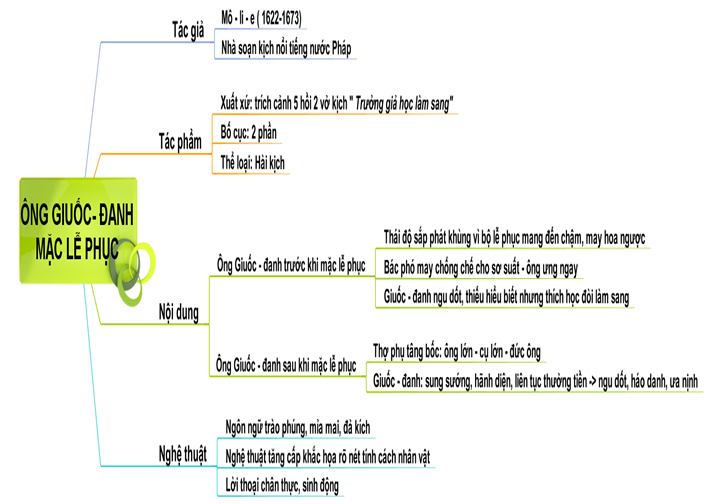 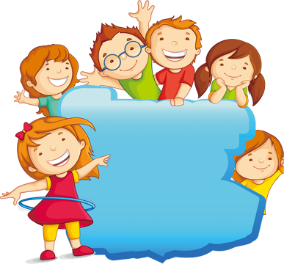 IV. LUYỆN TẬP:
Đóng vai nhân vật trong lớp kịch Ông Giuốc-đanh mặc lễ phục
Hướng dẫn tự học
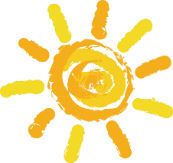 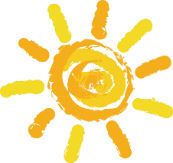 Vẽ sơ đồ tư duy các đơn vị kiến thức của bài học
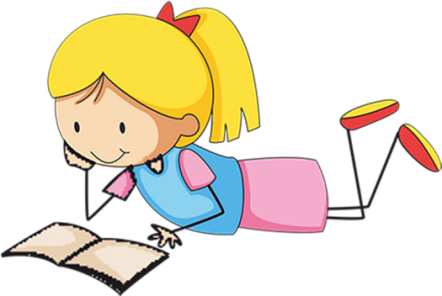 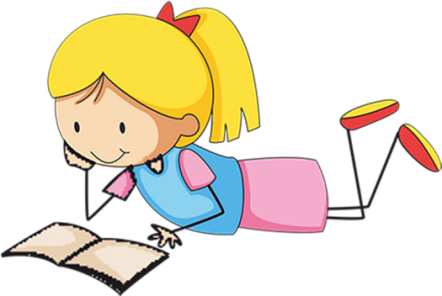 Vẽ chân dung Giuốc-đanh theo sự tưởng tượng của em
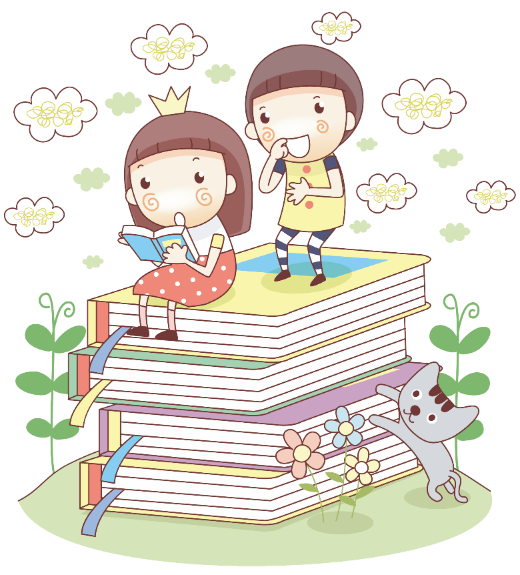 Chuẩn bị bài ...
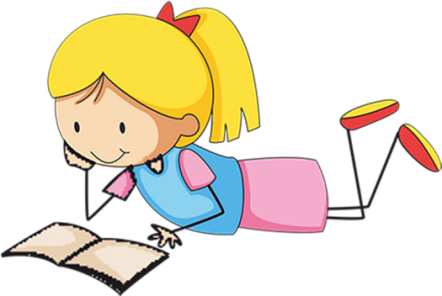